<3 w/ vi[m]
180976
pg.0								 				♥ w/ vi[m]
rules for the session…
#1 thanks for your time!
	this session may go up to 2 hour
	grab your drinks/snacks

#2 no recording plz – 
	turn-off the recording
	recording leads less interaction
	no playback – so sharp your focus

#3 ask more questions ; there’s no dumb qn

#4 i’ll share this slides later

#5 contents/screenshots/memes
	created by self
	fully copyleft; feel free to share/reuse
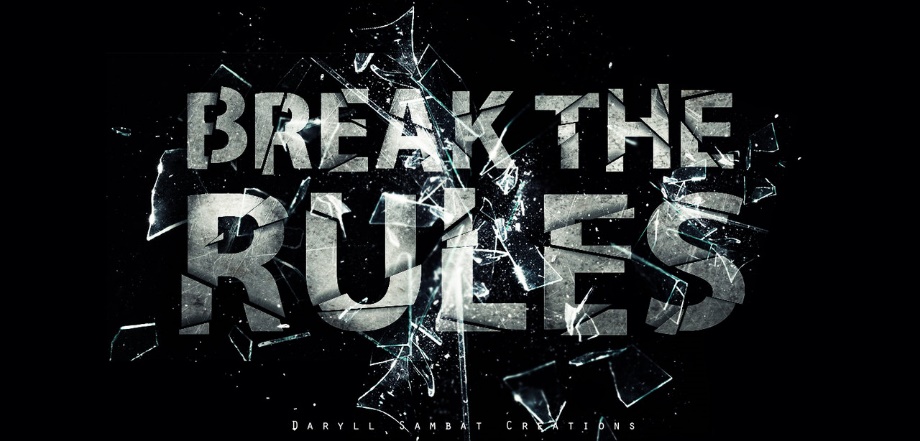 pg.1								 				♥ w/ vi[m]
myth vs truth
hey kesavan, stop your nonsense - why i’ve to love this old vim ?
i’ve 21st century modern editors – with GUI – graphics 
vim is old ; vim is so bore ; vim is complex
quitting vim is impossible
vim is colorless
vim users are hackers
vim triggers suicide thinking;
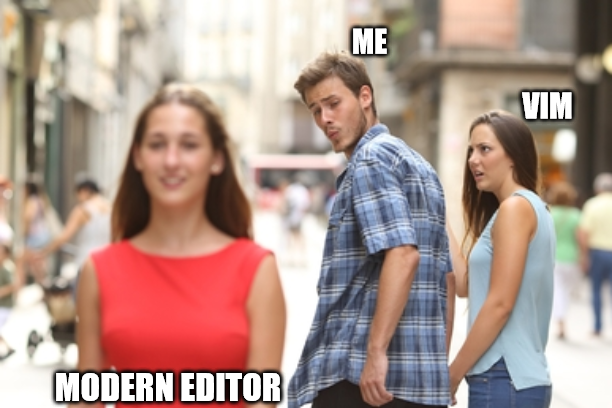 you should love vim, because
vim cares you
vim makes your life better
vim is so powerful
vim is solid; elder to GNU/Linux 
vim is colorful
vim makes you a better dev &
to become a hacker, you must be a dev
designed by myself! License : copyleft
(Ͻ)Kesavan Muthuvel
pg.2								 				♥ w/ vi[m]
checklist – my assumption
vim8 
on your TUI	terminal  user interface – GNU/Linux
on your GUI	graphical user interface - Windows



basic OS skill
familiar with novice commands: cd ls cp mv rm on TUI
file navigation & management over explorer on GUI



That’s it; 
You’re admitted!
pg.3								 				♥ w/ vi[m]
vim is everywhere!
yes,
vim is on every kitchen 
and on every GNU/Linux distro
BSD’s, Solaris, *nix or whatever most server runs on…
powerful vim!
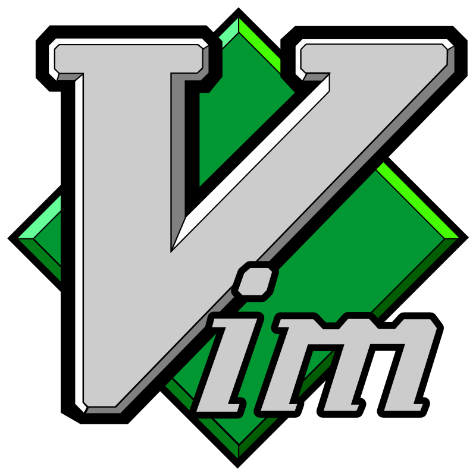 to start w/ vim 
go to your kitchen $home terminal 
command `vim`
pg.4								 				♥ w/ vi[m]
welcome onboard … seat belt please !
#1 terminal lovers are [cr|l]azy ; so be crazy & lazy .. few commands/terminology
	cat 	- 	concatenate 
	ls	-	list
	mark	-	bookmark

#2 vim has 3 modes or 2 modes or I-don’t-know honestly ; but  
 always ESCape to get into normal 		– file is read only
 key in i/a/o for insert/append/open	- file ready for write
 :command from normal			- follow the command

#3 if vim is not listening you, enforce it ! 
	! – don’t ask me any question
	! - don’t report any error/waring
	! – just ( do-or-die )
	
#4 	" - is for commenting in vim world
	:e – (re)load / (e)dit – in case if you need to reload
examples 

 w! – force write
bd! – force buffer delete
 q! – quit vim, no questions
pg.5								 				♥ w/ vi[m]
:part #1  “basics
smile always
go to ground
play the game
guard your data
enjoy the break
pg.6								 				♥ w/ vi[m]
start w/ smile 
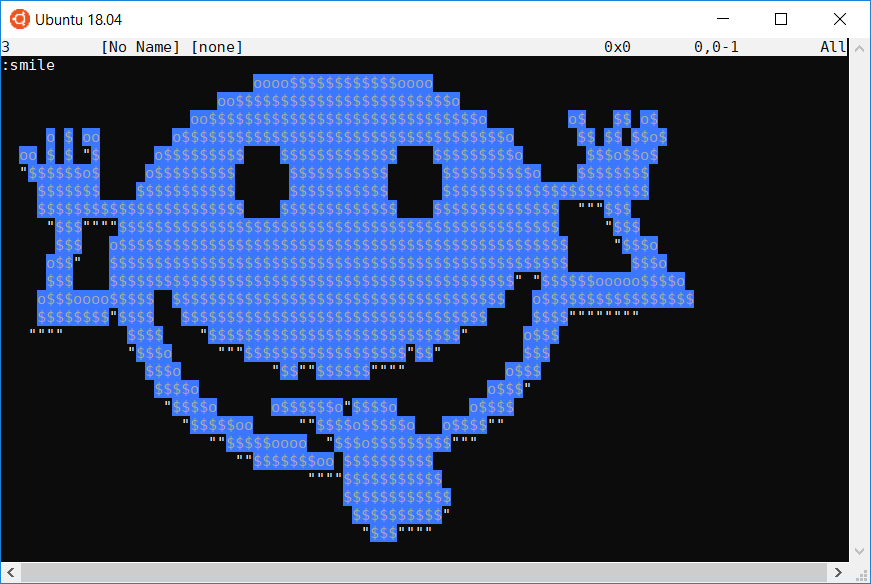 :smile “makes you happy
pg.7								 				♥ w/ vi[m]
go to the ground: ~/.vimrc
my 1st config
regular way:
vim secret …sshH!	
lets have some fun :)
Has own handbook –.vimrc - vim runtime config
train your vim ; tailor your vim
hack it! break it! fix it!

generally located on home dir :
~/			GNU/Linux,BSDs, Solaris
C:\Users/<xxx>/	MS Windows
$vi ~/.vimrc 
set number	“set line numbers
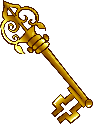 lazy way:
$vi ~/.vimrc 
se nu		“set line numbers
key key(s)
i	“ into insert mode	#1
	“ make changes	#2
ESC 	“ to normal mode	#3
:w  	“ write to file	#4
:q 	“ quit the file	#5

!! Bonus !!
:source %	“ load current file(%) as config
:wq 	“ write & quit , remember to be lazy
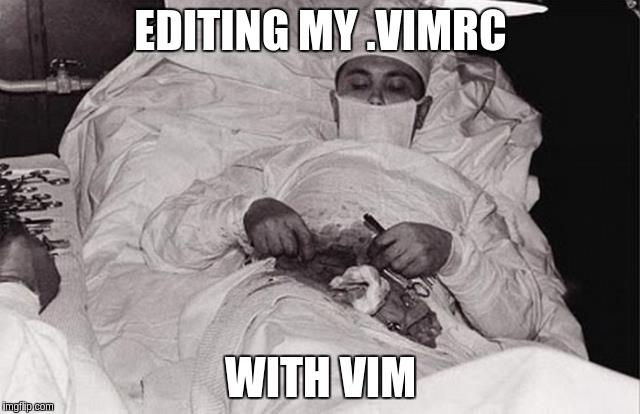 pg.8								 				♥ w/ vi[m]
play the game ~/.vimrc
recipe secret …sshH!
"key stuff
set number			" set line numbers
set nocompatible		" use vim defaults (much better!)
set history=500			" save history
set bs=2			" allow backspace
set laststatus=2       		" show status line in 2 last rows
syntax on 			" turn on syntax
set directory=~/.vim/tmp	" tell vim where’s the tmp dir 
set undodir=~/.vim/undo-dir 	" and also history of changes 
set undofile 			" track my changes

"search 		
set hlsearch	 		" highlight the search results
set incsearch	 		" incremental the search results
set ignorecase	 		" ignore case ; include all cases
set smartcase

"file encoding & type def
set enc=utf-8
set fileencoding=utf-8
set fileencodings=ucs-bom,utf8,prc
set paste

filetype on
filetype plugin on
filetype indent on

" stop insert asap
autocmd VimEnter * stopinsert	 " stop insert mode when enter
set noinsertmod			 " normal mode than insert
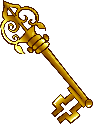 little more fun !
as easy as dosa
preheat tawa 
spread wet mixed flour 
stretch to near round 
sprinkle oil 
pack when golden color
search tips

/  search pattern forward
?  search pattern backward
n  next occurrence
N  previous occurrence
#  find word under cursor forward
*  find word under cursor backward
pg.9								 				♥ w/ vi[m]
they‘re watching...
people love to watch on other’s room. keep your data away from preying eyes.
Want to share secret files over mail to colleagues but not to company ? soln: always follow `x` when comes secret

$vi –x my_secret.txt		# from terminal		
:X 					“ from vim

[de|en]crypt files using vim’s own algorithm.
share the key to your friend; unlock w/ the private key
warning: not a strong algorithm; breakable; fair to use
pg.10								 				♥ w/ vi[m]
breaktime... or plugin time!
#1 add a plugin manager ; below is my fav 
download plug.vim & place under ‘autoload’ dir inside ~/.vim dir

#2 that’s it! restart vim ;
 
#3 check your plugin manager
	:PlugInstall	
	:VimGame...
call plug#begin('~/.vim/plugged')
	Plug 'johngrib/vim-game-snake’	“ 90kids game 
	Plug 'johngrib/vim-game-code-break’
call plug#end()
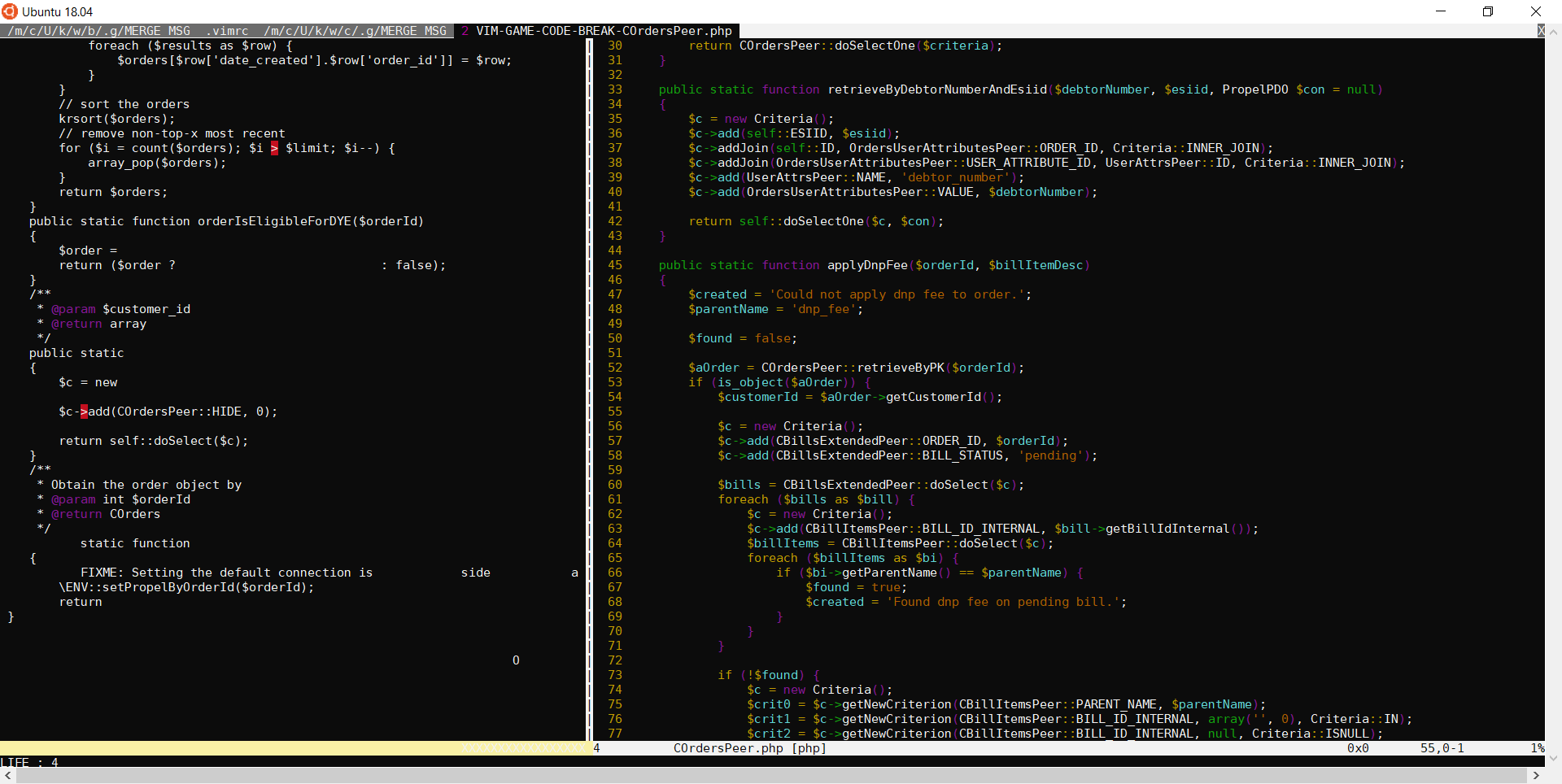 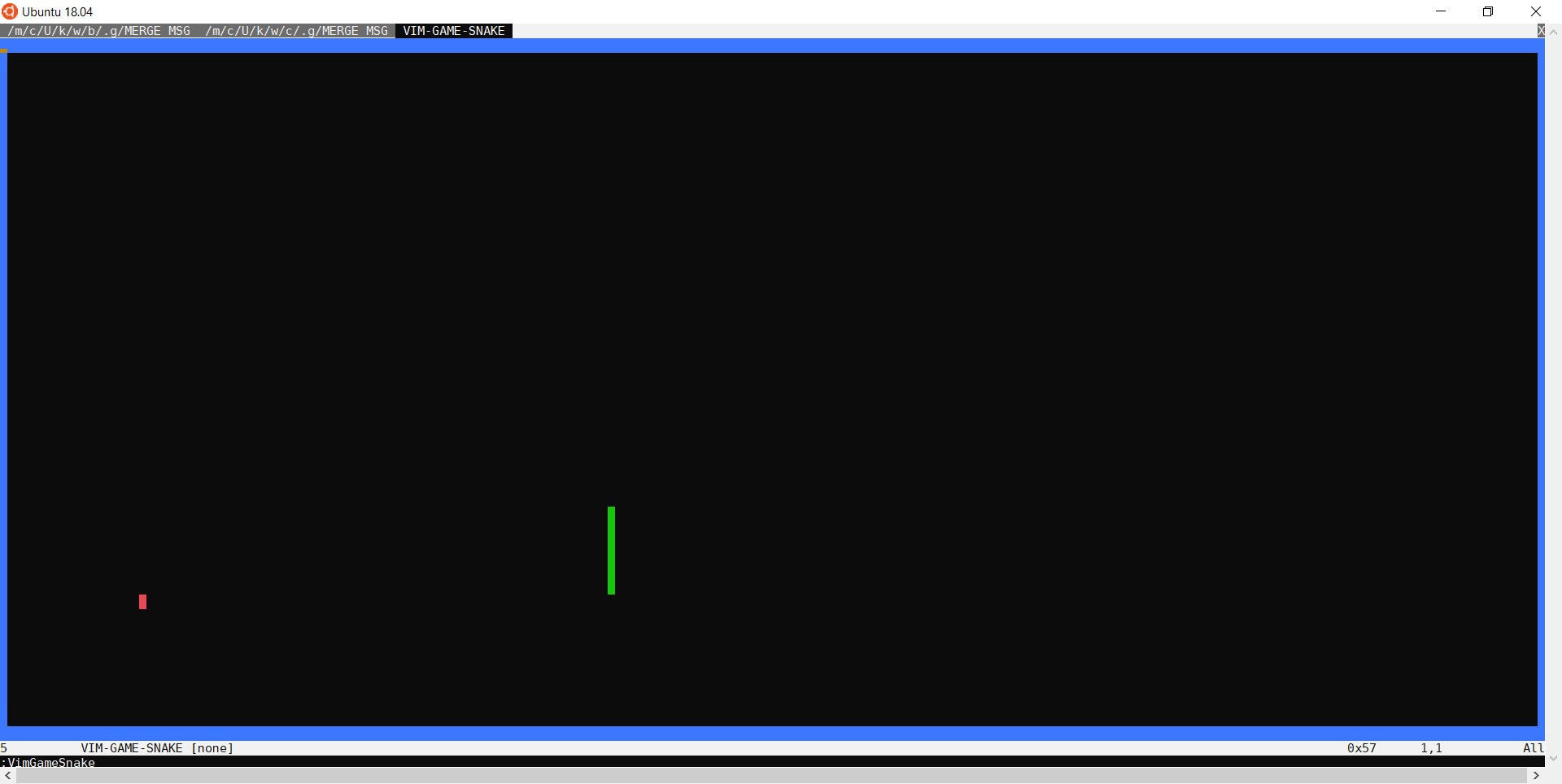 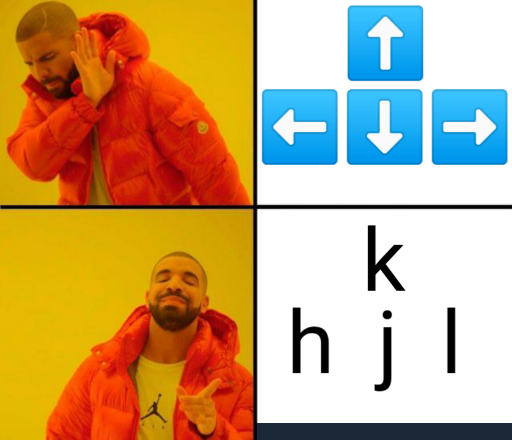 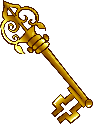 pg.11								 				♥ w/ vi[m]
:part #2  “keys, strikes, xUI, candies
little cute mice
mark’ thy words
registers” thy clips
color the rainbow
terminal vs vim
pg.12								 				♥ w/ vi[m]
keyboard or mouse?
vim ♥ keyboard, but never hate little mouse
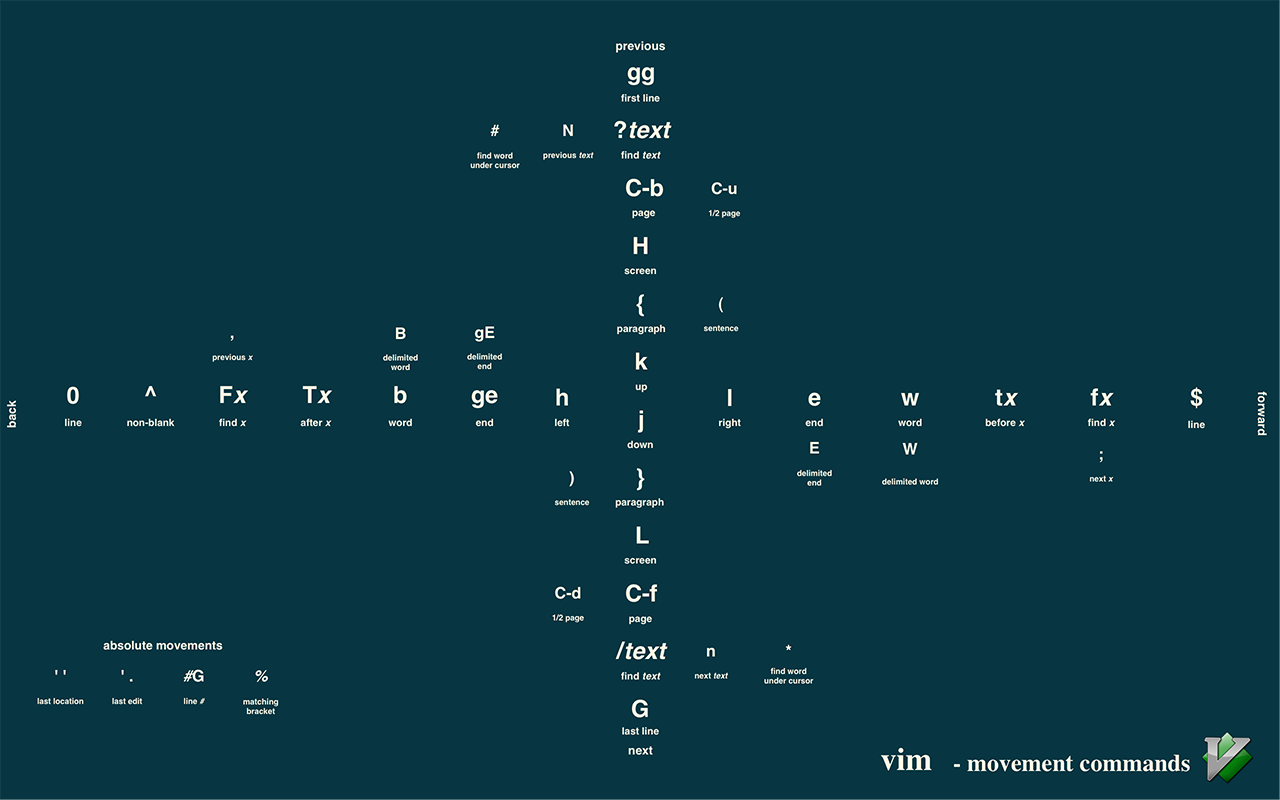 there’s no mouse in era of vim
and people were happy with keyboard
now start practice w/ highlighted keys
:set mouse=a 	" vim loves keyboard, but never mouse 
:set ttymouse=sgr	" and this is modern mouse
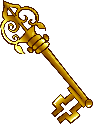 pg.13								 				♥ w/ vi[m]
mark’ thy words
always, mark your words - ~ bookmarks

:marks	 	“ list all your bookmarks


m[a-zA-Z0-9] 	“ mark a buffer position w/ a char

'x	“ single quote: jump to line – marked as x
`x	“ backtick: same above but jump to line + col 

a-z  “ local marks
A-Z  “ global marks


Plug 'kshenoy/vim-signature' " enjoy visual marks 
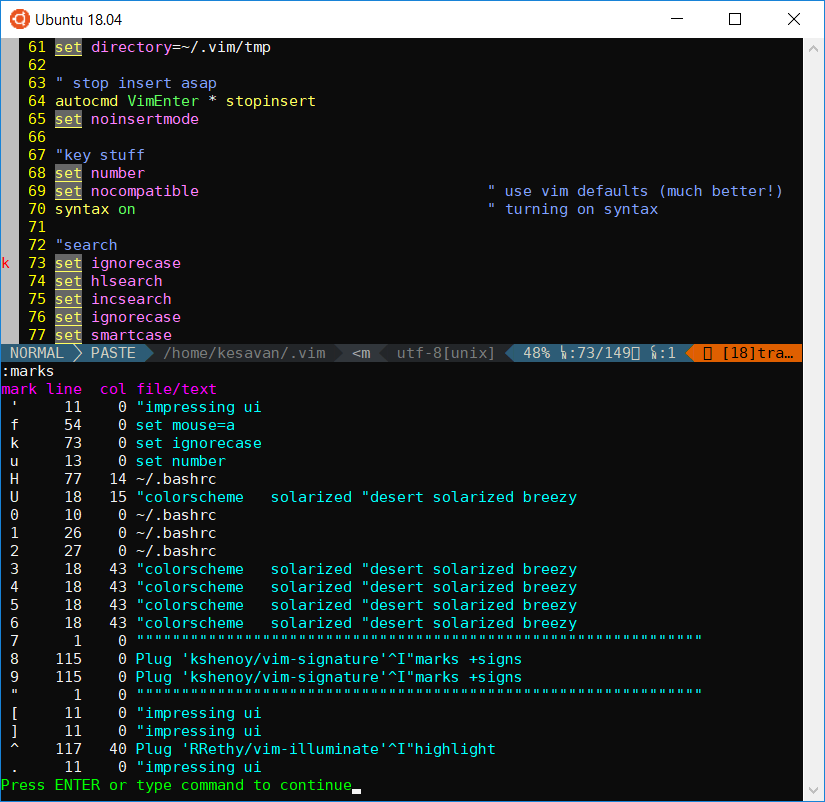 jumps - sometime people land nowhere & lost their way
‘. 	 		“ jump to last position
CTRL-o & CTRL-i 	“ jump to old/new position
:jumps 			“ show all my way to past
pg.14								 				♥ w/ vi[m]
register” thy clips
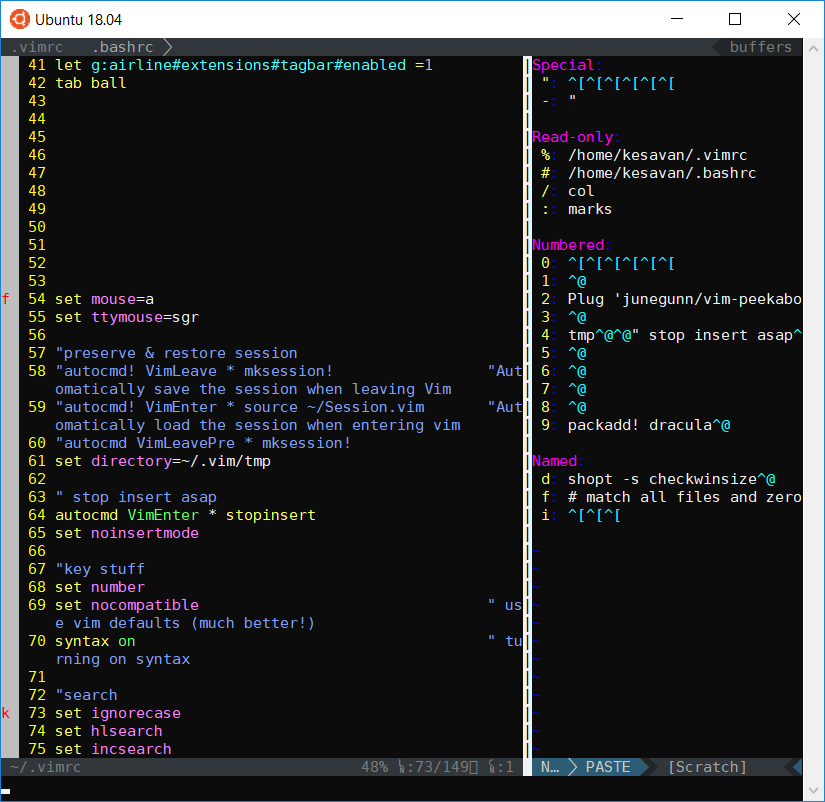 Don’t forget register sweet memories - ~ clips

:registers 	 “list all your clips
:reg		 “lazy version 


"	 	“ last copied content
0-9	 	“ deleted registers
a-z		“ user named registers

"fy		“ yank selection into f	NORM MODE
"xp		“ paste contents from x	NORM MODE

ctrl-r 5	“ paste contents from 5	INS  MODE

In VIM world , it’s yank & paste 


Plug 'junegunn/vim-peekaboo' " enjoy visual registers 
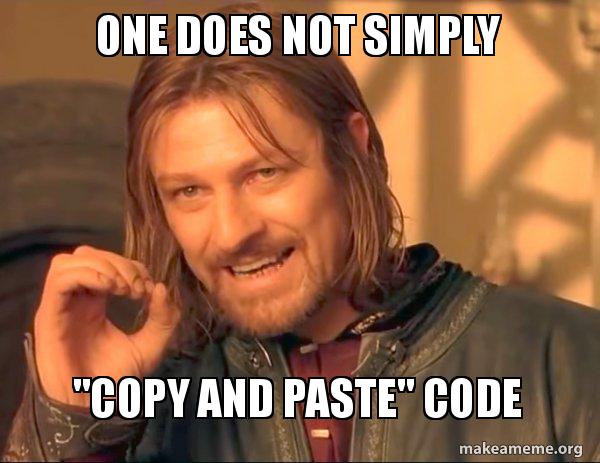 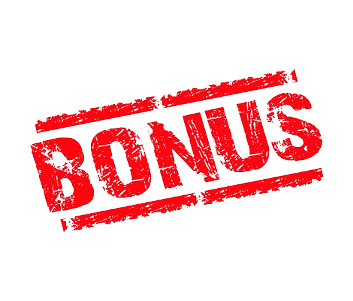 extra slide at the appendix on registers. Yank/paste person? you’ll find all your fav shortcuts
pg.15								 				♥ w/ vi[m]
colors & candies – enjoy the rainbow
vim is vibrant & colorful – let’s add color to rainbow

curved fonts + colorful theme + right config = beautiful vim
set t_Co=256		" support more terminal colors
set guifont=DejaVu\ Sans\ mono:h9
syntax enable
colorscheme desert		" add flavor to your taste
			" color colo as good!	
set cursorline 		" where I’m in this island
set colorcolumn=80 	" try not to cross the border


" glow in night
Plug 'RRethy/vim-illuminate’  " illuminate the variables

" strawberry over vanilla cream
Plug 'vim-airline/vim-airline'
Plug 'vim-airline/vim-airline-themes’

" bring more themes
Plug 'altercation/vim-colors-solarized'
Plug 'fneu/breezy'
Plug 'dracula/vim'
if exists(":AirlineRefresh")
:AirlineRefresh
endif

let g:airline_theme='breezy'    " gruvbox simple seagull
let g:airline_powerline_fonts = 1
let g:airline_section_b = '%{getcwd()}'

"TABLINE:

let g:airline#extensions#tabline#enabled = 1
let g:airline#extensions#tabline#tabs_label = 'tabs'       
let g:airline#extensions#tabline#buffers_label = 'buffers'
let g:airline#extensions#tabline#fnamemod = ':t'
let g:airline#extensions#tabline#show_tab_count = 1
let g:airline#extensions#tabline#show_buffers = 1
let g:airline#extensions#tabline#tab_min_count = 1
let g:airline#extensions#tabline#show_splits = 1
let g:airline#extensions#tabline#show_tab_nr = 1
let g:airline#extensions#tabline#show_tab_type = 1
let g:airline#extensions#tagbar#enabled =1
tweaks for OS:
$sudo apt install fonts-powerline
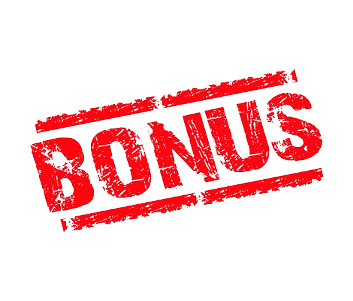 pg.16								 				♥ w/ vi[m]
run the engine from vim
want to execute some command on OS? don’t quit vim; there’s no escape!

fall into matrix ; follow the white rabbit

:terminal	:term		 “ open the gateway to other realm
:vertical bel terminal	 “ vertical terminal on right side bel - below 




sudo apt install sl
sudo apt install cmatrix
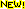 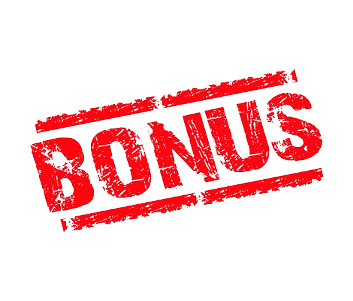 pg.17								 				♥ w/ vi[m]
:part #3  “buffers windows tabs
watch the street
handle more buffers
break the windows
fix with tabs
save your space
pg.18								 				♥ w/ vi[m]
let’s watch buf from wintab
commands to handle multi files operations
buffer – bufdo
window – windo
tab – tabdo
buffer – file in memory – ready for r/w operation
saving buffer is writing into physical file at OS level
multiple buffers can be opened, parallelly!
window – view port to watch buffers
a window can be used to look after multi buffers
tabpage – hold one or more window
collections of windows ; 
manage the workspace
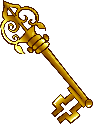 :bufdo %s/foo/bar/g 
– substitute foo w/ bar all buffers
:windo %s/foo/bar/g 
substitute foo w/ bar on buffers in current window
tab – tabdo
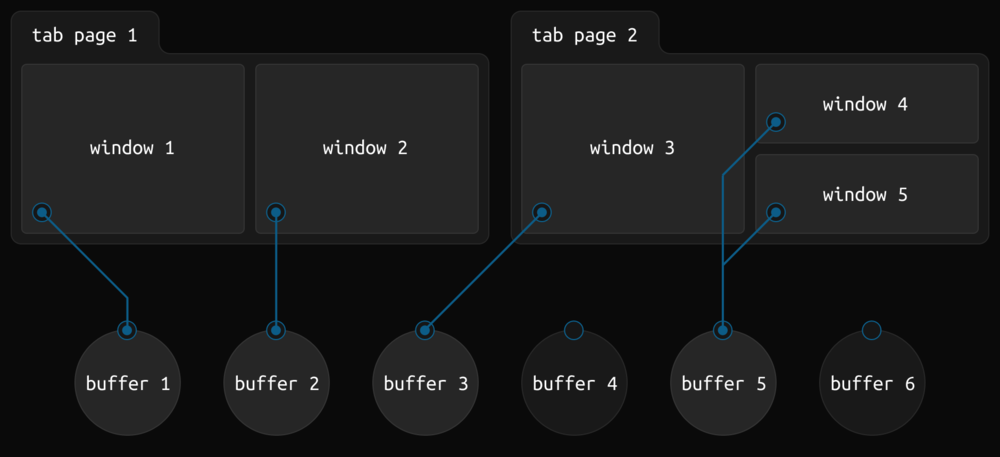 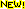 designed by myself! License: copyleft (Ͻ)Kesavan Muthuvel
handle more w/ buffers; yes, you can!
buffer – file in memory – ready for r/w operation

$vi abc.txt xyz.php pq.js # handle more files
$vi * 					# load all files

:buffers :ls :files	– list all buffers w/ <id>
:bn[ext] 	 		- buffer next
:bp[revious]		- buffer previous
:bf[irst]/bl[ast]	- buffer first/last
:b xy				- buffer xy.php; w/ auto-complete
:b#				- buffer w/ id
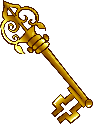 pg.20								 				♥ w/ vi[m]
break the windows
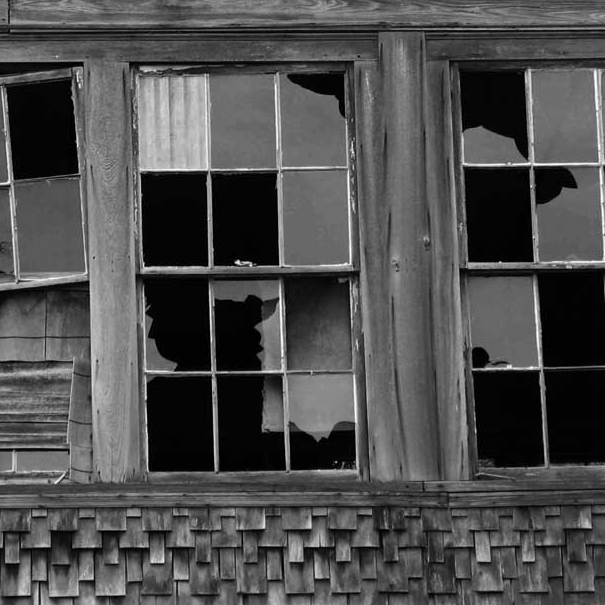 window – just a view port to look over buffer
	- closing window doesn’t close the buffer
	- buffer still loaded on vim
window commands are starts with ctrl-w

c-w s	- split window horizontally 		:split  :sp
c-w v	- split window vertically			:vsplit :vs
c-w w 	- switch to other window ( clockwise)
c-w ><	- adjust the horizontal width
c-w +-	- adjust the vertical height

c-w q	- quit the window				:quit	q
c-w o	- quit all windows, keep this only	:only	:on

:windo – execute commands on all open windows
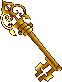 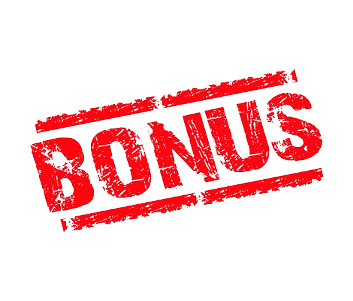 exercise #todo

:belowright vertical terminal
:aboveleft vertical terminal
pg.21								 				♥ w/ vi[m]
fix w/ tabs
tab page  – collection of windows & buffers
		- grouping mech to keep one tab for related files
		- tab is more GUI friendly; your mice love tabs

:tab ball 		" open all buffers in separate tabs*
:tabo     		" tabs into buffers

:tabs 			– list all open tabs
:tabnew			- open new tab page
:tabnext 	 		- tab page next
:tabp[revious]		- tab page previous
* :set tabpagemax=99 "allow more tabs
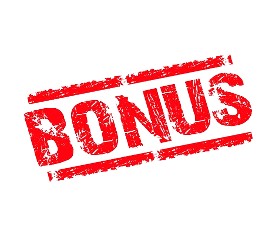 pg.22								 				♥ w/ vi[m]
save your workspace
keep all your opened tabs & windows layouts
reload all previous settings for buffers/vim

:mksession ~/Session.vim 	“make session -~/Session.vim
:source ~/Session.vim	“load session
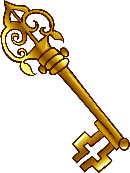 -  much useful in GUI; for 2K kids who look for modern experience 

"preserve & restore session
autocmd! VimLeave * mksession!		" save the session when leaving
autocmd! VimEnter * source ~/Session.vim	" load the session when entering 
autocmd VimLeavePre * mksession!
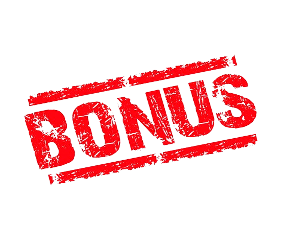 pg.23								 				♥ w/ vi[m]
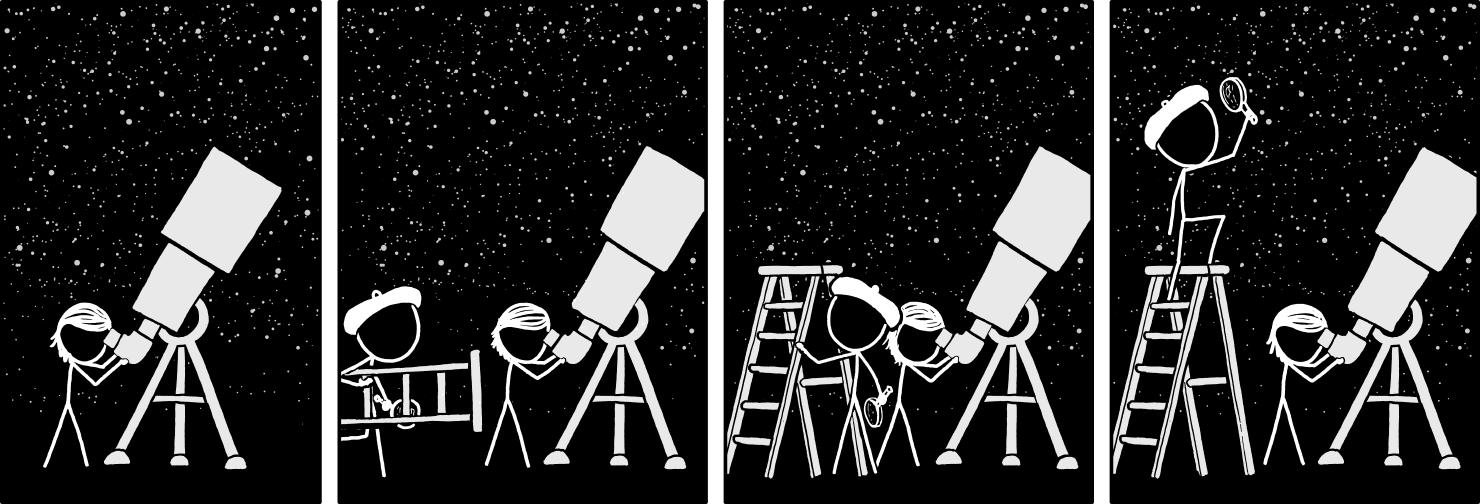 :part #4  “explore, travel, search, repeat
explore local ground
discover external space
fuzz the finder
grep goes rip 
travel against time
xkcd.com/1522 CC
pg.24								 				♥ w/ vi[m]
explore the world
handling multiple jobs? busy w/ high demand ?
always explore outside world from vim with:

:Ex	- tmp explore & work in existing window
:Sex	- tmp explore & work in new horizontal window
:Vex	- tmp explore(left) & work in vertical window
:Lex	- permanent explorer on Left – modern look

:Tex	- quick mode – tab version
:Rex	- Return to explorer
! does reverse when comes with exploring

:Ex!	- :Ex in vertical split
:Sex!	- same of :Sex, but vertical
:Vex!	- right :Vex
:Lex!	- keep it Right

:Tex!	- NOT Allowed
:Rex!	- NOT Allowed
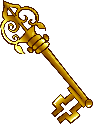 :help Explore
:[N]Explore[!]  [dir]... Explore directory of current file      :Explore
:[N]Hexplore[!] [dir]... Horizontal Split & Explore             :Hexplore
:[N]Lexplore[!] [dir]... Left Explorer Toggle                   :Lexplore
:[N]Sexplore[!] [dir]... Split&Explore current file's directory :Sexplore
:[N]Vexplore[!] [dir]... Vertical   Split & Explore             :Vexplore
:Texplore       [dir]... Tab & Explore                          :Texplore
:Rexplore            ... Return to/from Explorer                :Rexplore

Used with :Explore **/pattern : (also see netrw-starstar)
:Nexplore............. go to next matching file                :Nexplore
:Pexplore............. go to previous matching file            :Pexplore
pg.25								 				♥ w/ vi[m]
discover external space
another better tool to discover more stuff - NERDTree
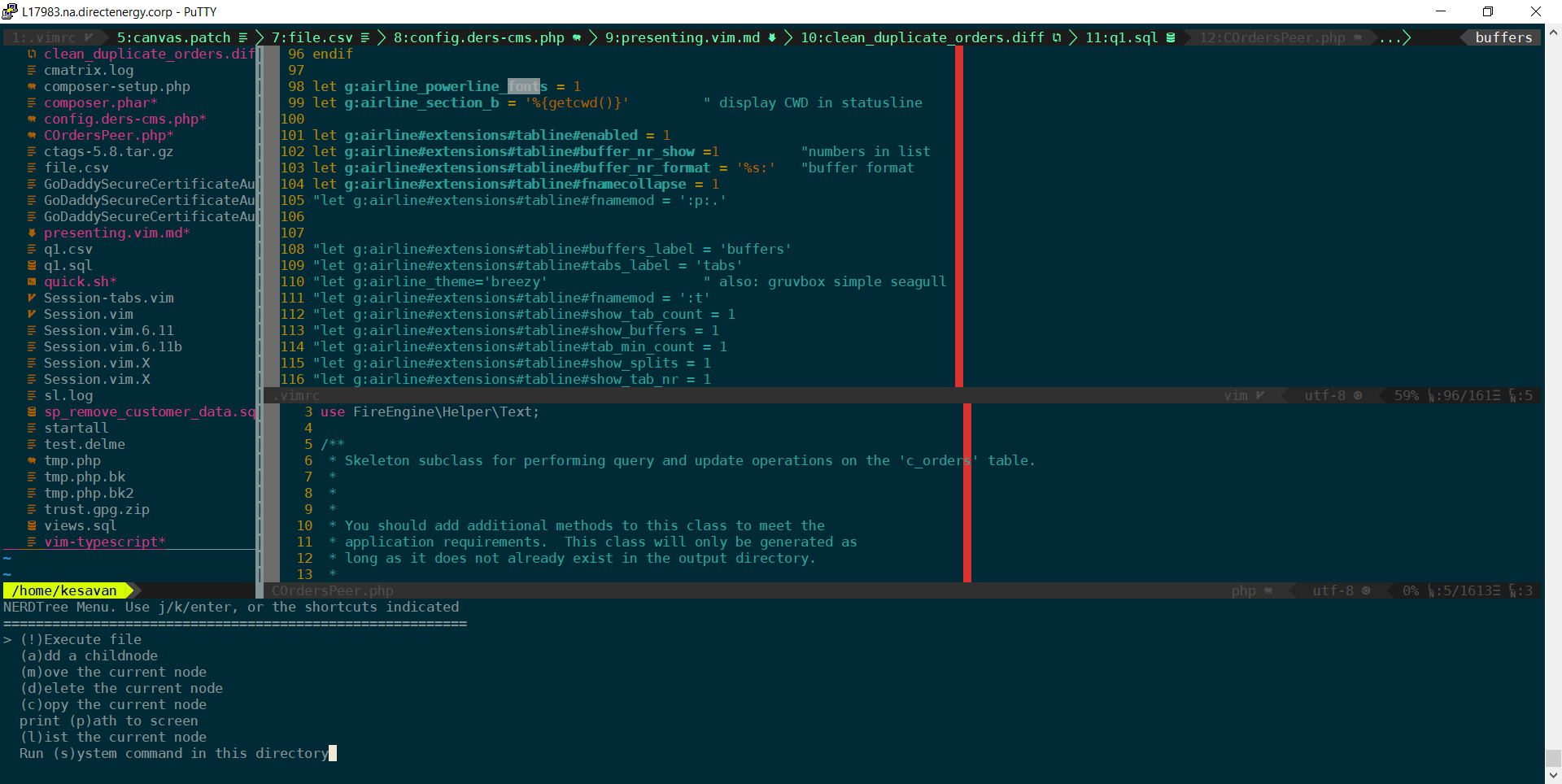 Plug 'preservim/nerdtree’	            		" explorer
Plug 'ryanoasis/vim-devicons'          		" icons
autocmd BufWinEnter * silent NERDTreeMirror	" mirror it
O - open file in new buffer
t - open file in new tab
s - open file vertical split
i - open file horizontal split
m 	" menu offers quick file operations!
B	" show bookmarks

:Bookmark	" bookmark the file within NerdTree
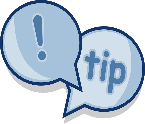 file management made easy
multiple files ? no problem
love visualization? yes it is!
(B)ookmark those key files
pg.26								 				♥ w/ vi[m]
fuzzy find Ctrl-P
Ctrl-P – unlock the MRUs/buffers/files ... index’m all
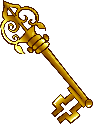 ctrl-p  " open the fuzzy finder  


ctrl-o  " open file 
ctrl-t  " open file in new tab
ctrl-z  " (un)mark to open multi files
Plug 'ctrlpvim/ctrlp.vim’   	" Ctrl-P
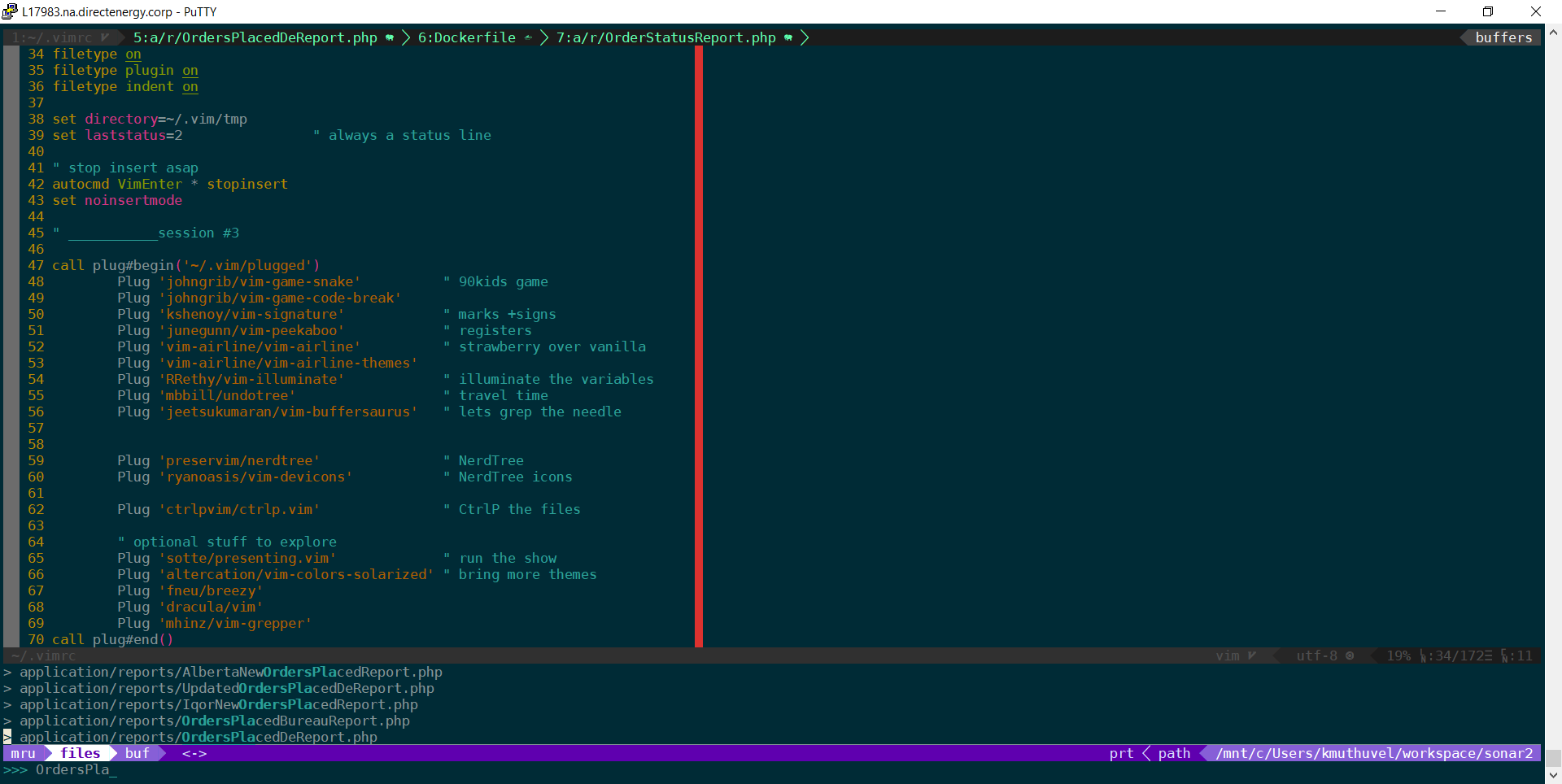 ctrl-b or ctrl-f – " switch between buffers/mru/files 
		  " mru : most recent used
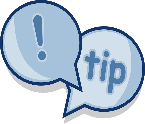 pg.27								 				♥ w/ vi[m]
grep vs vimgrep vs rg … fzf!
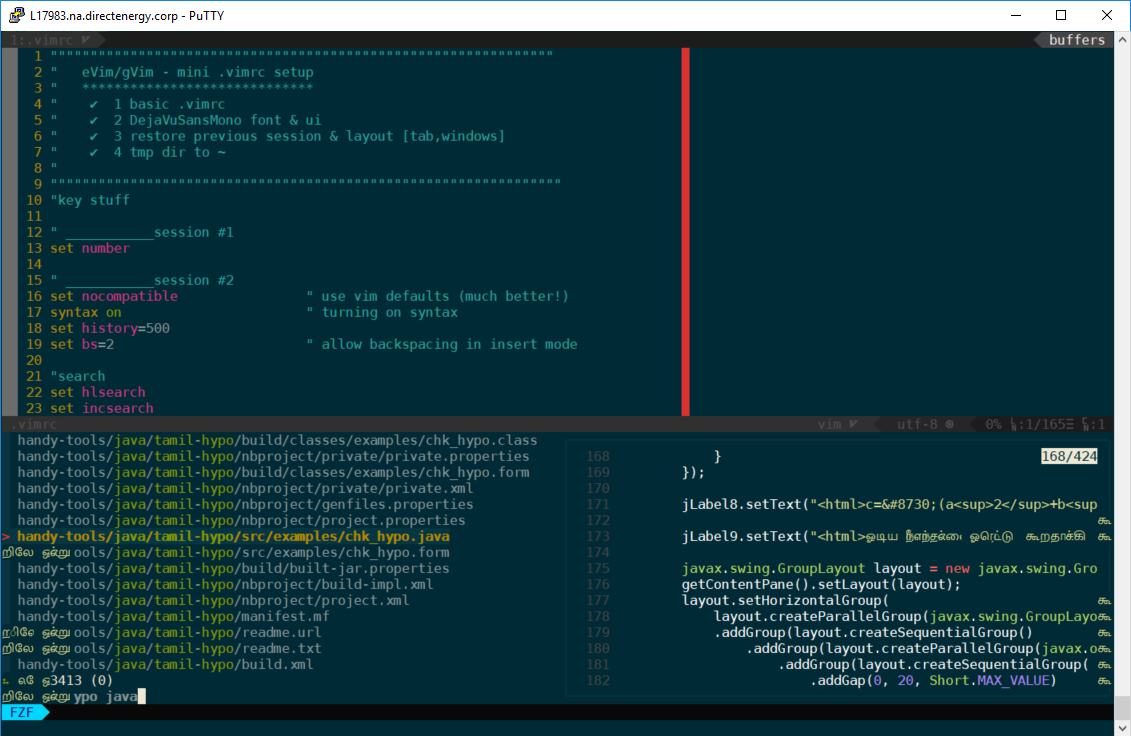 Vim has it’s own search tool – vimgrep/vimgrepadd

/findme 		"search & highlight the pattern
/[cC]Order		"search & highlight the regex
:% s/idly/dosa/gc	"substitute idly with dosa

"search all buffers
:execute “bufdo vimgrep /needle/ %” | copen " search & pop in quick list
:cexpr []				       " cleanup quick list
:cclose or :q (from quick-list)	       " close quick-list*
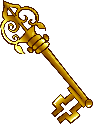 Plug 'jeetsukumaran/vim-buffersaurus’ " lets grep the needle, easy/lazy
:Bsgrep <pattern> 			 " grep the pattern across the buffers
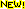 try ripgrep(rg) – faster than grep. Also install bat over cat

$sudo add-apt-repository ppa:x4121/ripgrep		# from terminal
$sudo apt install bat ripgrep
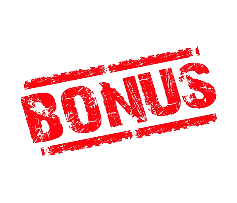 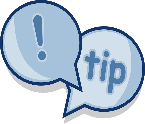 "get that rocket engine 
Plug 'junegunn/fzf.vim'                 		" fzf <3 vim
Plug 'junegunn/fzf',{ 'do': { -> fzf#install() } } 	" fzf binary
:Files	" find for files
:Rg	" find in files
:Buffers	" list :buffers
pg.28								 				♥ w/ vi[m]
travel against time
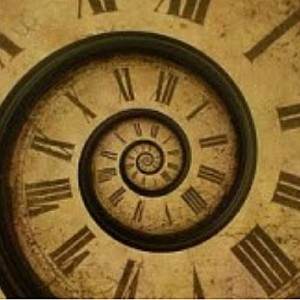 Vim has built-in time machine , yes!
You can forward to your past or back to future as you want.
All you need is to ensure you’ve undodir & undofile set in place
:earlier	30s		" forward to past 30 sec 
:later	1h		" back to future 1 hour
:ea		5d		" forward to past 5 days
:lat		7f		" move to 7th future state
s/m/h/d – sec/min/hr/day	f - file writes
let vimDir = '$HOME/.vim'
let &runtimepath.=','.vimDir
if has('persistent_undo’)
	let myUndoDir = expand(vimDir . '/undodir’)
	" Create dirs
	call system('mkdir ' . vimDir)
	call system('mkdir ' . myUndoDir)
	let &undodir = myUndoDir
	set undofile
endif
short form

" time machine – it’s already there
set undodir=~/.vim/undo-dir 
set undofile
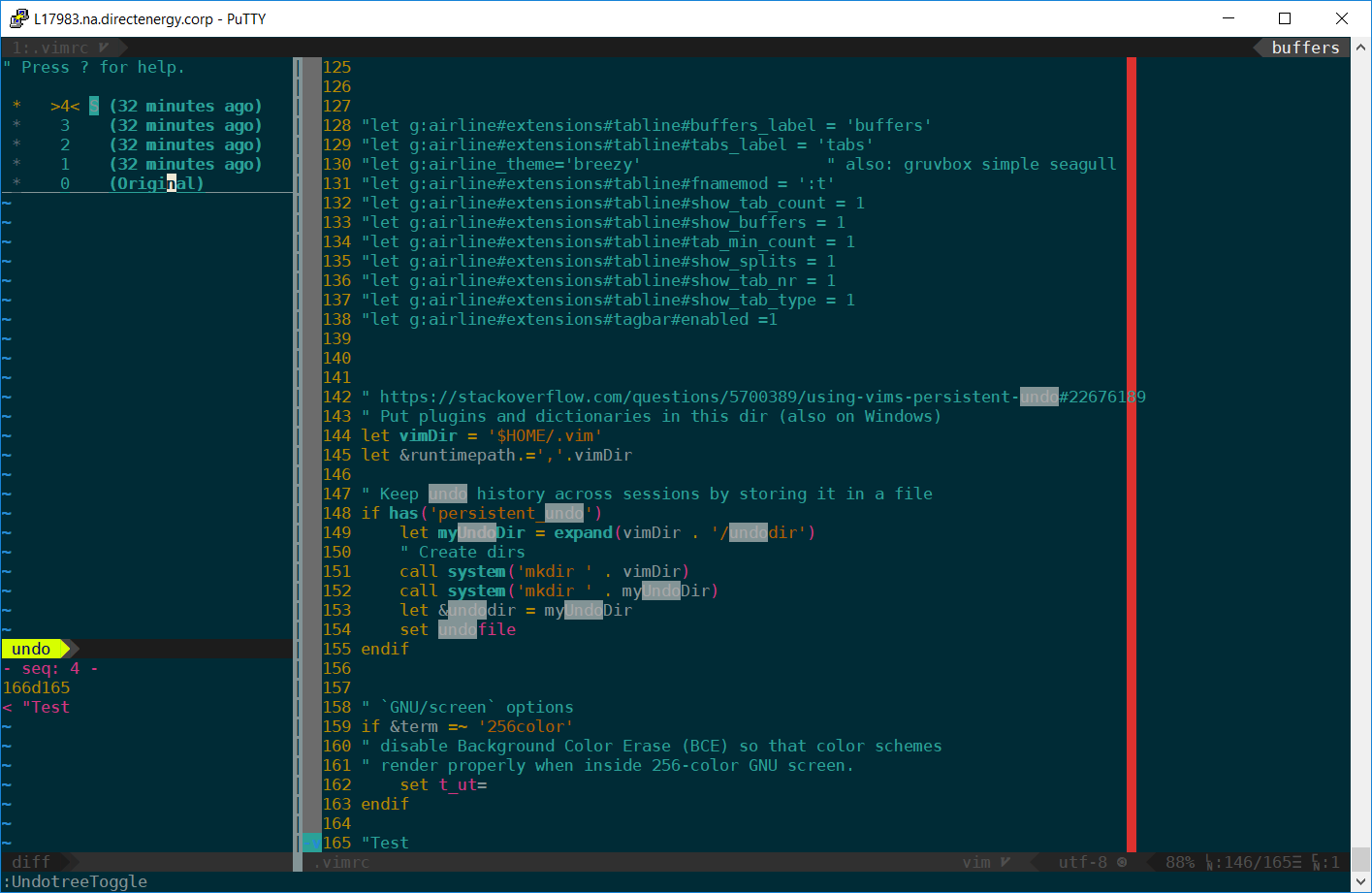 Plug 'mbbill/undotree'        " travel time
:UndotreeShow			  " reborn in past
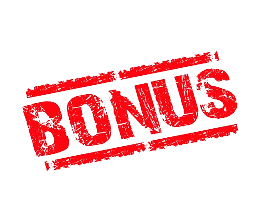 pg.29								 				♥ w/ vi[m]
:part #6  “vim-as-an-ide

repeat some nonsense
compare that data
edit it vertically 
view the x-ray
vim as debugger
pg.30								 				♥ w/ vi[m]
repeat those nonsenses
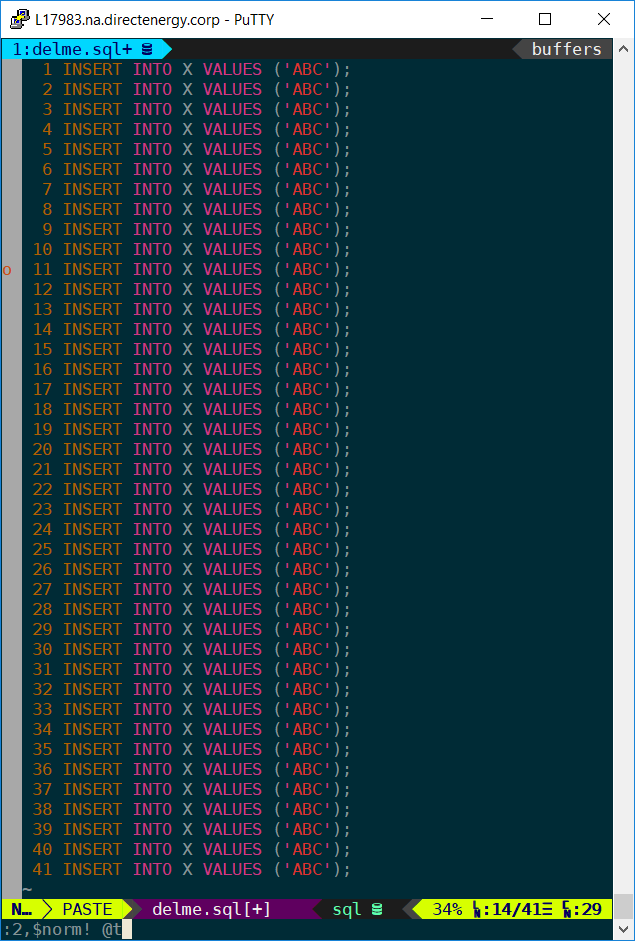 macro – record this ; play forever

:q{your letter}{series of commands}q
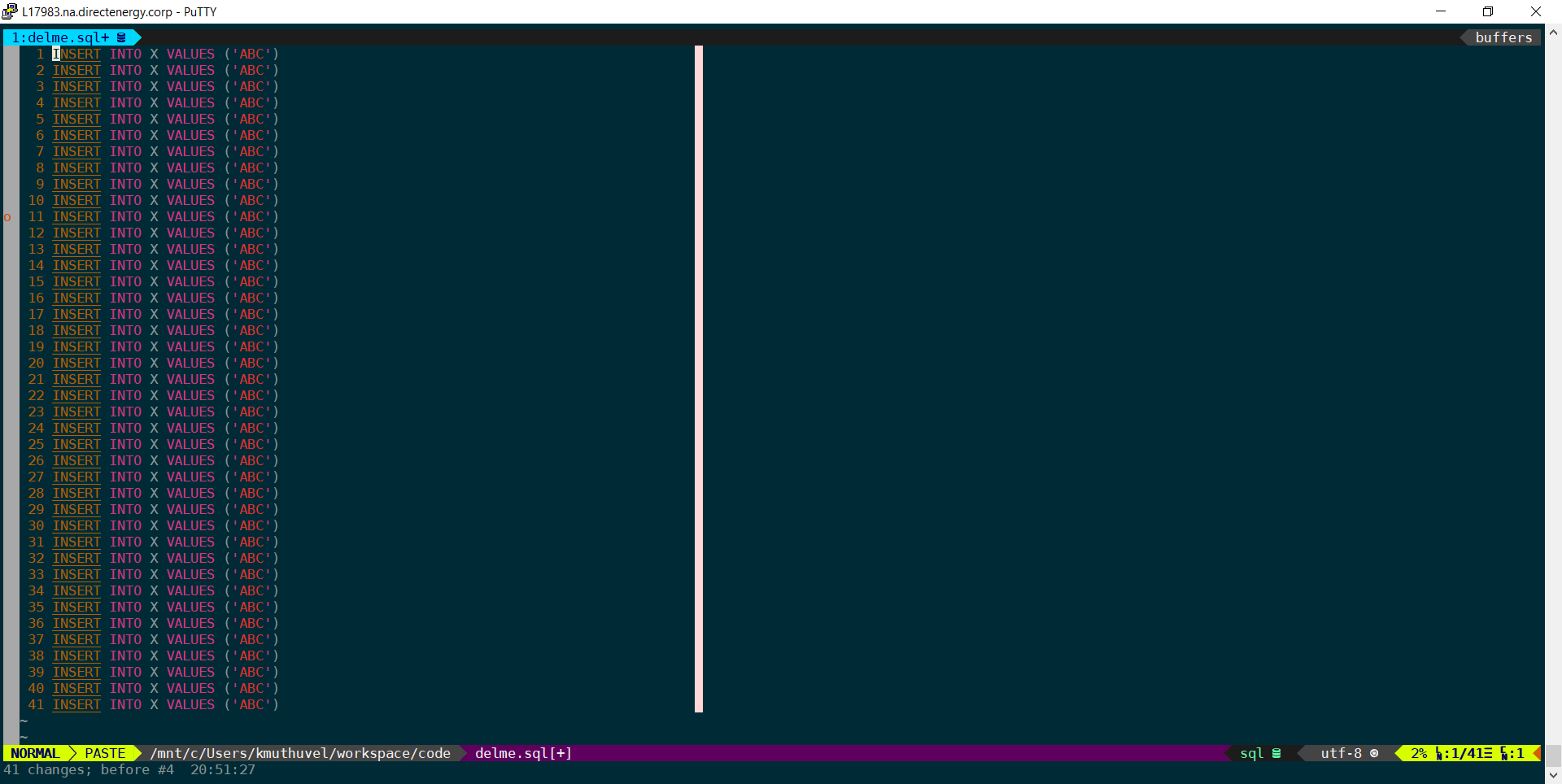 to record:  q<alphanum>  
to stop  :  q to quit

apply on lines matching pattern :g/pattern/normal! @a
apply on next 100 lines	  	:100@a	
apply on from lines 34-65 	:43,65normal! @a
apply on all lines        	:%norm! @a
sample#1: append ; at EOL

recording – qt$A;<ESC>q
playing   - 2,$norm! @t
to record:  q<alphanum> actions q  
to repeat:  :norm! @<alphanum>
sample#2: delete empty lines

recording – :qx dd <ESC>q
playing   - :g/^$/norm! @x
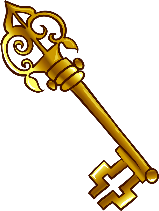 pg.31								 				♥ w/ vi[m]
vimdiff - always compare & decide
looks alike ? compare before choose!
hl DiffAdd    cterm=BOLD ctermfg=NONE ctermbg=22
hl DiffDelete cterm=BOLD ctermfg=NONE ctermbg=52
hl DiffChange cterm=BOLD ctermfg=NONE ctermbg=23
hl DiffText   cterm=BOLD ctermfg=NONE ctermbg=23
always compare	

$vim -d abc.txt abcd.txt

]c	-	next diff
[c	-	prev diff
do	-	diff obtain
dp	-	diff put
zi	-	toggle fold

windo :diffthiswindo :diffupdate
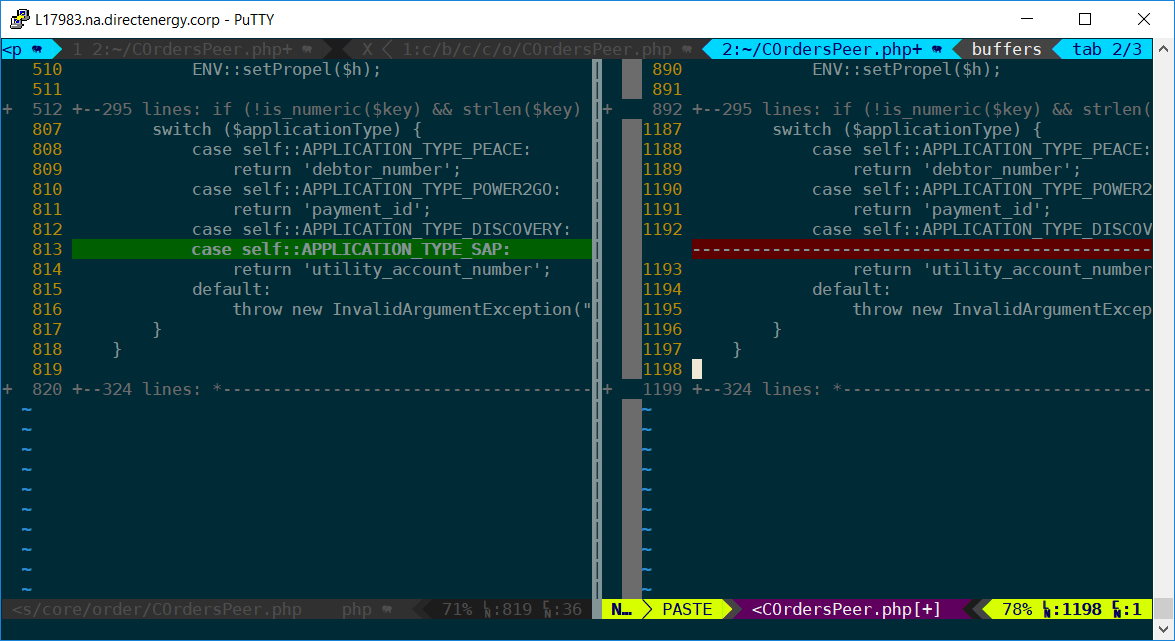 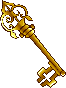 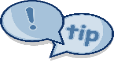 :set t_Co=1 " if there’s too much color
pg.32								 				♥ w/ vi[m]
run up/down, not just back/forth
edit your job in vertical (column) mode
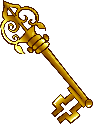 ctrl-v 	- select the columns

I	- Insert
r 	- replace
d	- delete
c	- change/edit
pg.33								 				♥ w/ vi[m]
on hurry burry? no time to unzip?
vim has xray eyes ; it can play on compressed items. so finish your task in quick way
$vim something.zip archive.tar.gz	#from terminal
will list archived files
which you can edit/save without extracting
supported archives: tar.gz, tgz, zip, etc
pg.34								 				♥ w/ vi[m]
vim as debugger
vdebug can help you debug the code directly from vim
 but it too early now ; next session
 and too much plugins === too much of makeups
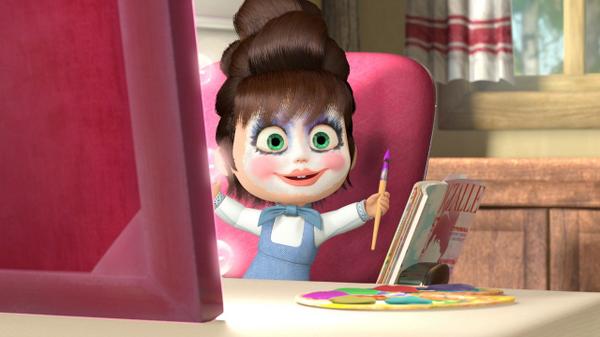 pg.35								 				♥ w/ vi[m]
:part #x  “goals, recap, extra bonus
<3 w/ vi[m]
free-bonus
" buffer navigation - shortcuts
" Ctrl Left/h & Right/l cycle between buffers

let mapleader = "\<Space>“

noremap <silent> <C-left> :bprev<CR>
noremap <silent> <C-h> :bprev!<CR>
noremap <silent> <C-right> :bnext<CR>
noremap <silent> <C-l> :bnext!<CR>
noremap <silent> <S-S> :Files<CR>
buffer – file in memory – ready for r/w operation
$vi abc.txt xyz.php pq.js “ handle more files
$vi * 		“ load all files

:buffers :ls	– list all buffers w/ <id>
:bn[ext] 	 	- buffer next
:bp[revious]	- buffer previous
:bf[irst]/bl[ast]	- buffer first/last
:b xy		- buffer xy.php; 
:b <id>		- buffer w/ id
buffers v2
[d]elete vs [w]ipeout
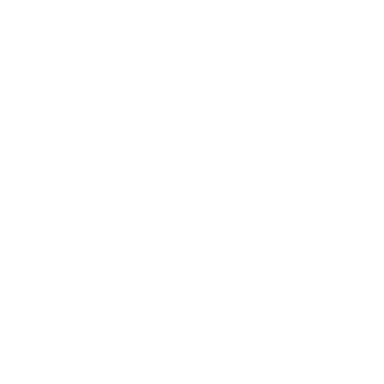 dirty recap
:bd          - deletes the current buffer, error if there are unwritten changes
:bd!         - deletes the current buffer, no error if unwritten changes
:bufdo bd    - deletes all buffers, stops at first error (unwritten changes)
:bufdo! bd   - deletes all buffers except those with unwritten changes
:bufdo! bd!  - deletes all buffers, no error on any unwritten changes

:bw          - completely deletes the current buffer, error if there are unwritten changes
:bw!         - completely deletes the current buffer, no error if unwritten changes
:bufdo bw    - completely deletes all buffers, stops at first error (unwritten changes)
:bufdo! bw   - completely deletes all buffers except those with unwritten changes
:bufdo! bw!  - completely deletes all buffers, no error on any unwritten changes

:set confirm - confirm changes (Yes, No, Cancel) instead of error
:tabe +Nbuf  - open buffer number N in new tab
register” thy clips w/ detail
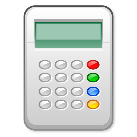 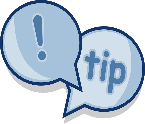 " friendly right click menus
Plug 'kvngvikram/rightclick-macros'
" make it as a shortcut
:noremap y "*y
bonus #1
bring colors & flavors to your life
i too love black & white but colors are cool
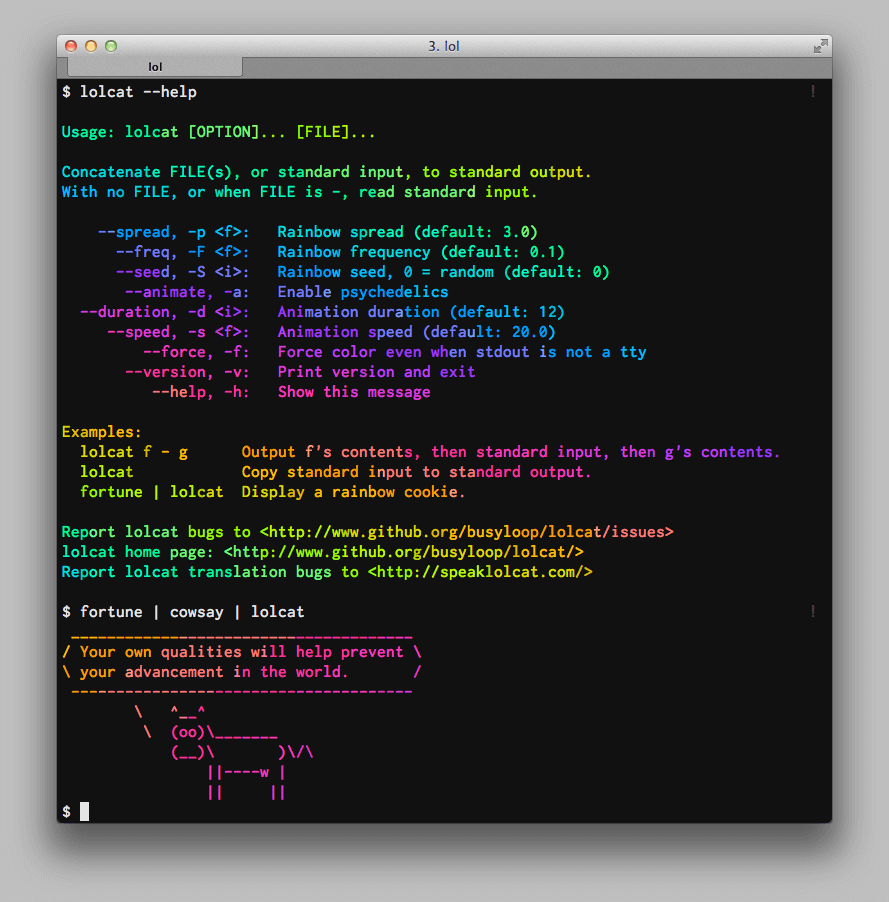 lolcat
	#add colors
	#enjoy rainbow
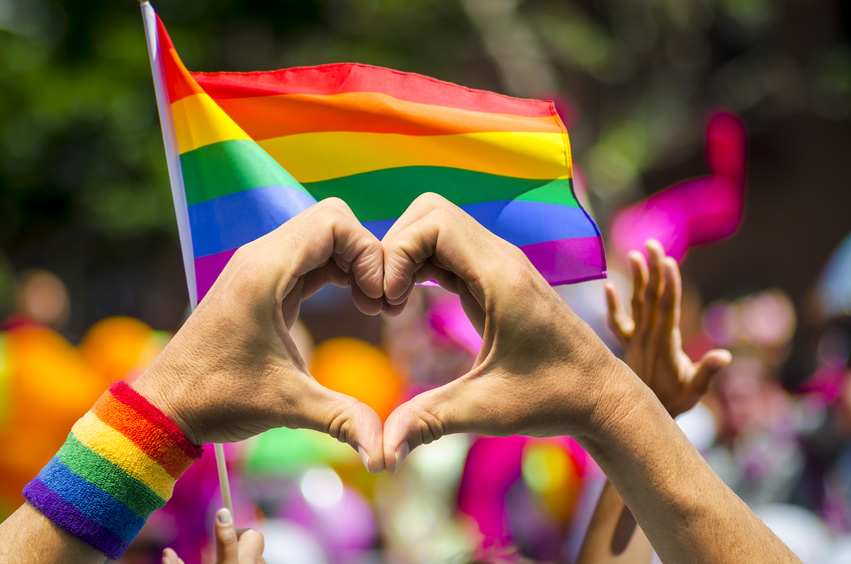 bonus – keep an eye on jobs
running multiple jobs/threads ?
not sure who is the culprit to blame
kill that right zombie/daemon
find mother & her (original) daughters
ps auxwf | grep -B8 " [2]533 " 
	# display process table in GNU/Linux with 
	# parent/child relationships, searching 
	# for process id 2533
gVIM – sister of vim, GUI version
#1 - hope you’ve GUI gVIM ; start by calling it “gvim –y”

#2 – modern look ; exclusively for 2k kids
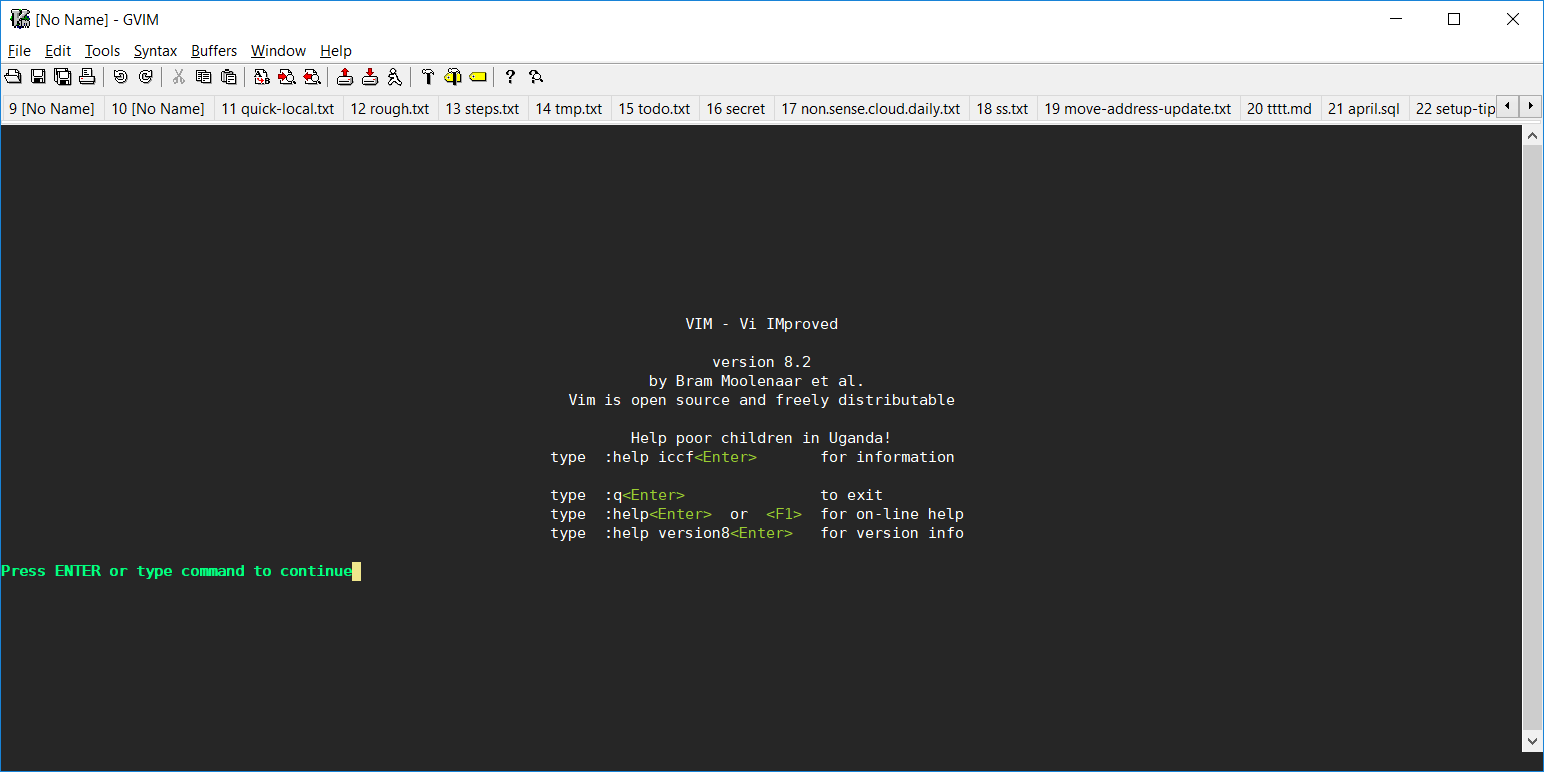 bonus #4
careful of what you’re doing
 rm – think twice before execute
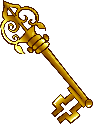 #a note in author’s history :
	“forget to note down a single space between 	~ 	and / in "rm -rf ~ /.gconf/apps/panel" 	:( guess what happens to my data. :( 	#omg #linux #helpme”
								@kesavan2000in
bonus #5
enjoy the basic express calc in vim
" from insert mode

CTRL-r =sqrt(4)+sin(90) 
	" 2.893997
CTRL-k p* roughly equals CTRL-r = 22/7.0 
	" π roughly equals 3.142857
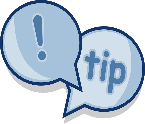 :digraphs		" list all symbols
climax – fork & bomb (do it again)
time to break?
have fun
:(){ :|:& };:
	 warning #1 – don’t inject the above
	 warning #2 – read warning #1 again
	 hint: it is actually 
			💣(){ 💣|💣& };💣
thanks to …
:help
vimtutor
http://inside.github.io/vim-presentation
https://openvim.com
https://vim.rtorr.com